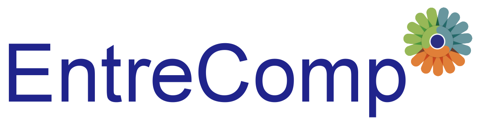 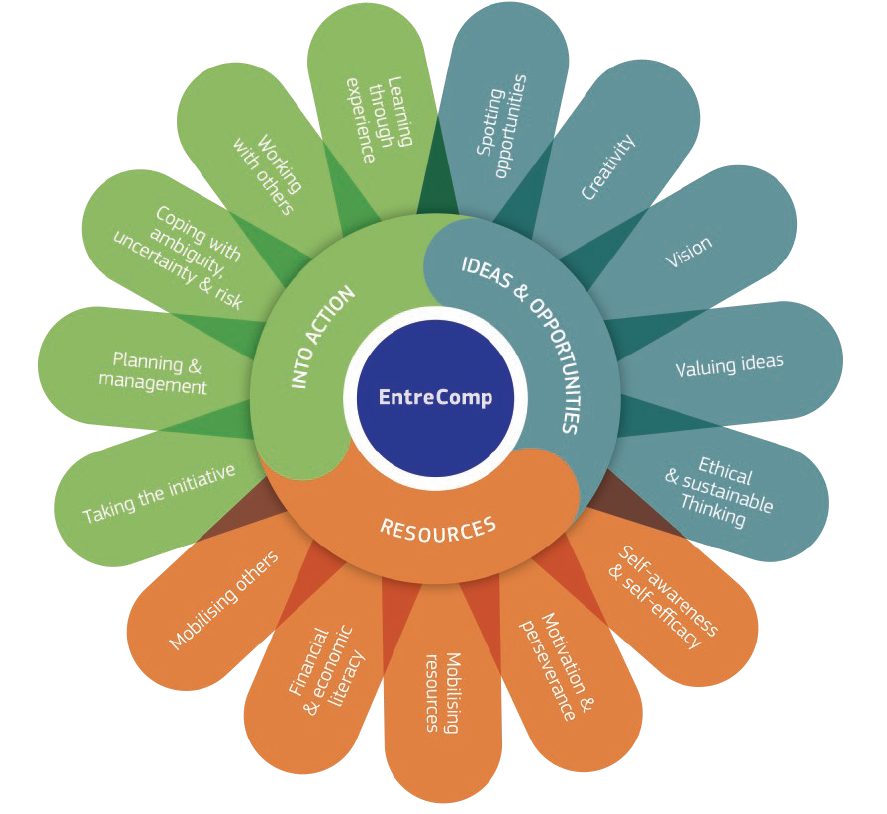 3.3 Faceți față incertitudinii, ambiguității și riscului

3.3.A Introducere și elemente de bază
This project has been funded with support from the European Commission. This document and its contents reflect the views only of the authors, and the Commission cannot be held responsible for any use which may be made of the information contained therein​
Legal description – Creative Commons licensing: The materials published on the EntreComp project website are classified as Open Educational Resources' (OER) and can be freely (without permission of their creators): downloaded, used, reused, copied, adapted, and shared by users, with information about the source of their origin.
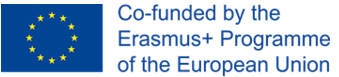 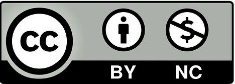 La ce ne referim cu risc?
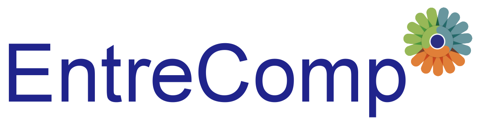 Incertitudinea, ambiguitatea și riscul în afaceri sunt barierele sau provocările de bază pentru dezvoltarea oricărei întreprinderi sau afaceri. Capacitatea de a face față acesteia este crucială pentru dezvoltarea afacerii, creșterea profiturilor și, în multe cazuri, și pentru supraviețuirea pe piață.

În etapa de înființare a întreprinderii, se creează o analiză SWOT (puncte forte și puncte slabe, oportunități și amenințări). Odată ce afacerea este în funcțiune, gestionarea incompetenței, a ambiguității și a riscului este o parte cheie a managementului.
This project has been funded with support from the European Commission. This document and its contents reflect the views only of the authors, and the Commission cannot be held responsible for any use which may be made of the information contained therein​
Legal description – Creative Commons licensing: The materials published on the EntreComp project website are classified as Open Educational Resources' (OER) and can be freely (without permission of their creators): downloaded, used, reused, copied, adapted, and shared by users, with information about the source of their origin.
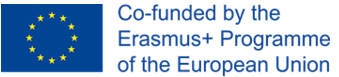 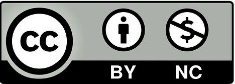 Căutarea definițiilor
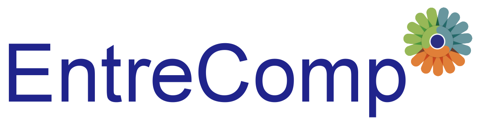 Incertitudinea (în afaceri) o situație în care distribuția probabilității este necunoscută (adică ceva ce poate fi înțeles în mai multe moduri sau poate avea mai multe rezultate) 

Riscul se referă la probabilitatea sau amenințarea de pierdere, răspundere, vătămare, deteriorare sau orice alt eveniment negativ rezultat din vulnerabilitățile externe sau interne și care poate fi prevenit sau evitat prin acțiuni preventive
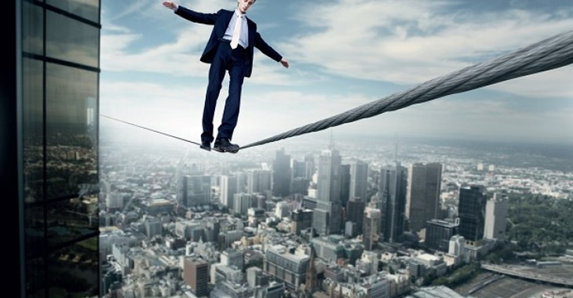 This project has been funded with support from the European Commission. This document and its contents reflect the views only of the authors, and the Commission cannot be held responsible for any use which may be made of the information contained therein​
Legal description – Creative Commons licensing: The materials published on the EntreComp project website are classified as Open Educational Resources' (OER) and can be freely (without permission of their creators): downloaded, used, reused, copied, adapted, and shared by users, with information about the source of their origin.
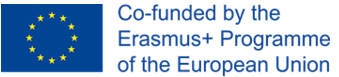 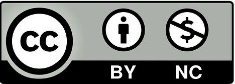 A relua :
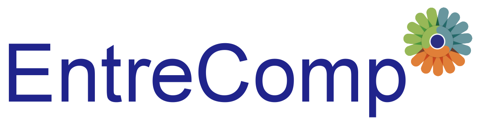 Pentru a obține imaginea completă a incertitudinii și ambiguității, putem face o comparație cu înțelegerea certitudinii :
Source: own study
This project has been funded with support from the European Commission. This document and its contents reflect the views only of the authors, and the Commission cannot be held responsible for any use which may be made of the information contained therein​
Legal description – Creative Commons licensing: The materials published on the EntreComp project website are classified as Open Educational Resources' (OER) and can be freely (without permission of their creators): downloaded, used, reused, copied, adapted, and shared by users, with information about the source of their origin.
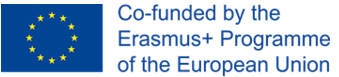 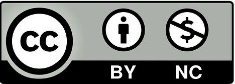 Obstacole în a face afaceri pt.1
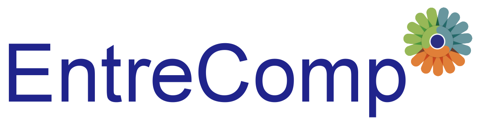 Source: own study
This project has been funded with support from the European Commission. This document and its contents reflect the views only of the authors, and the Commission cannot be held responsible for any use which may be made of the information contained therein​
Legal description – Creative Commons licensing: The materials published on the EntreComp project website are classified as Open Educational Resources' (OER) and can be freely (without permission of their creators): downloaded, used, reused, copied, adapted, and shared by users, with information about the source of their origin.
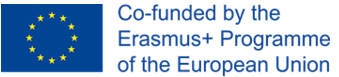 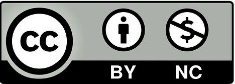 Obstacole în a face afaceri pt.2
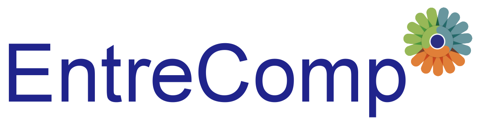 Source: own study
This project has been funded with support from the European Commission. This document and its contents reflect the views only of the authors, and the Commission cannot be held responsible for any use which may be made of the information contained therein​
Legal description – Creative Commons licensing: The materials published on the EntreComp project website are classified as Open Educational Resources' (OER) and can be freely (without permission of their creators): downloaded, used, reused, copied, adapted, and shared by users, with information about the source of their origin.
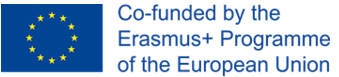 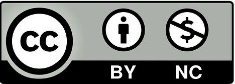 Obstacole în a face afaceri pt.3
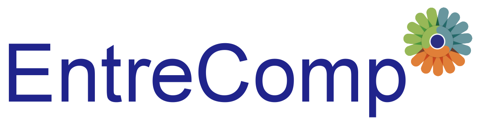 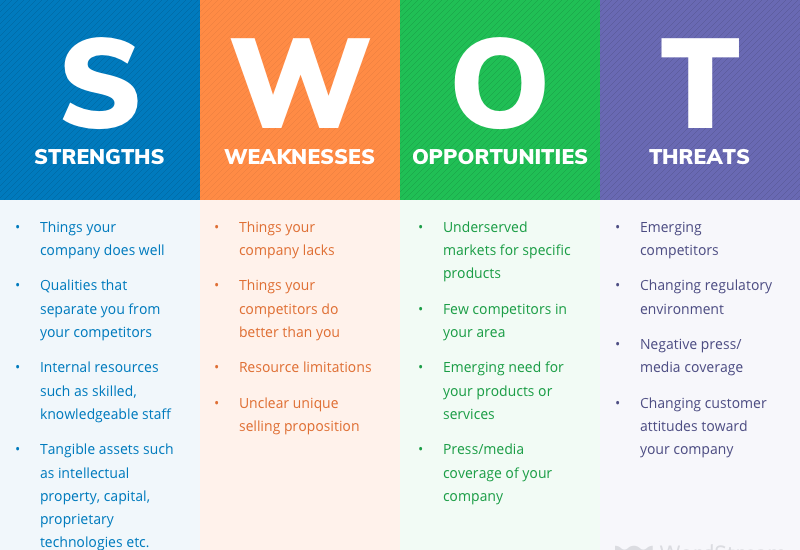 O perspectivă de analiză SWOT

SWOT reprezintă punctele forte, punctele slabe, oportunitățile și amenințările. Este o tehnică de evaluare a acestor patru aspecte ale afacerii dvs.

Efectuarea unei analize SWOT este o modalitate puternică de a evalua compania sau proiectul. Obiectivul principal al unei analize SWOT este de a ajuta organizațiile să dezvolte o conștientizare deplină a tuturor factorilor implicați în luarea unei decizii de afaceri.
Source: https://www.wordstream.com/blog/ws/2017/12/20/swot-analysis
This project has been funded with support from the European Commission. This document and its contents reflect the views only of the authors, and the Commission cannot be held responsible for any use which may be made of the information contained therein​
Legal description – Creative Commons licensing: The materials published on the EntreComp project website are classified as Open Educational Resources' (OER) and can be freely (without permission of their creators): downloaded, used, reused, copied, adapted, and shared by users, with information about the source of their origin.
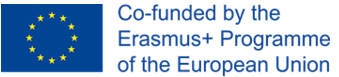 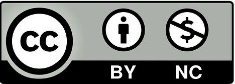 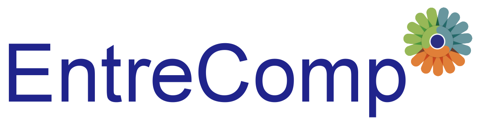 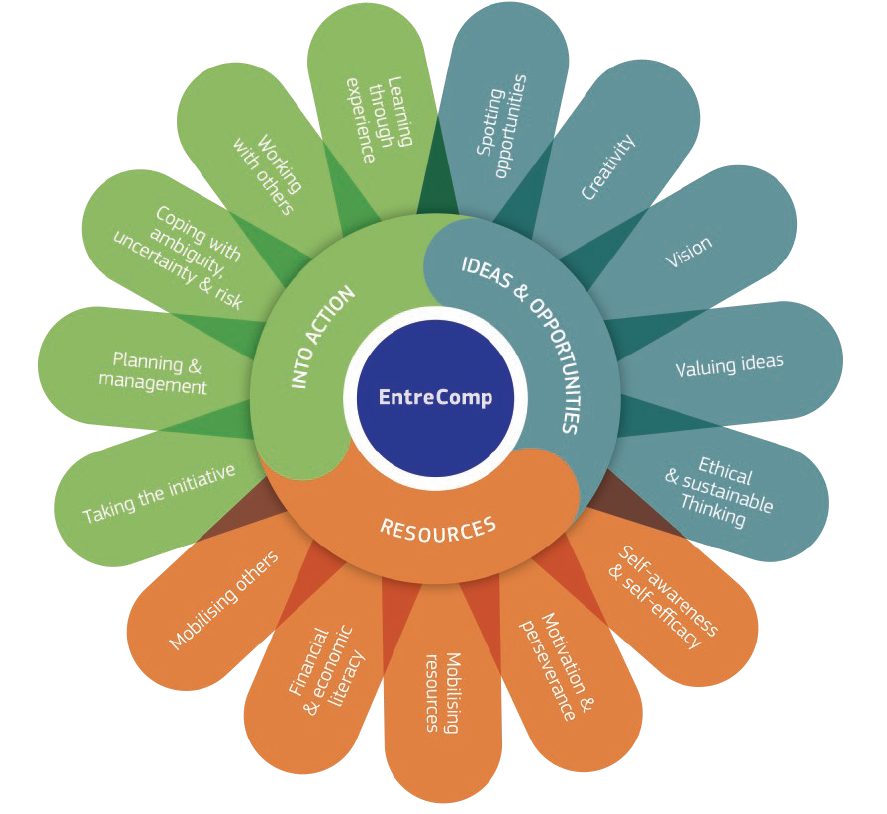 3.3 Faceți față incertitudinii, ambiguității și riscului

3.3.B Procesul decizional
This project has been funded with support from the European Commission. This document and its contents reflect the views only of the authors, and the Commission cannot be held responsible for any use which may be made of the information contained therein​
Legal description – Creative Commons licensing: The materials published on the EntreComp project website are classified as Open Educational Resources' (OER) and can be freely (without permission of their creators): downloaded, used, reused, copied, adapted, and shared by users, with information about the source of their origin.
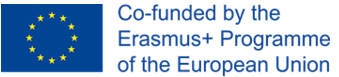 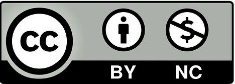 Luarea eficientă a deciziilor
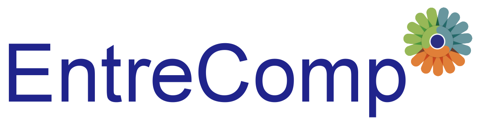 Luarea deciziilor este o componentă vitală a succesului întreprinderilor mici.

Deciziile bazate pe o bază de cunoaștere și un raționament solid pot duce compania la prosperitate pe termen lung; dimpotrivă, deciziile luate pe baza logicii defectuoase, a emoționalismului sau a informațiilor incomplete pot scoate rapid din afaceri o mică afacere.
This project has been funded with support from the European Commission. This document and its contents reflect the views only of the authors, and the Commission cannot be held responsible for any use which may be made of the information contained therein​
Legal description – Creative Commons licensing: The materials published on the EntreComp project website are classified as Open Educational Resources' (OER) and can be freely (without permission of their creators): downloaded, used, reused, copied, adapted, and shared by users, with information about the source of their origin.
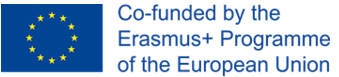 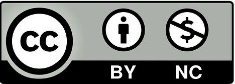 7 Caracteristicile unei decizii bune
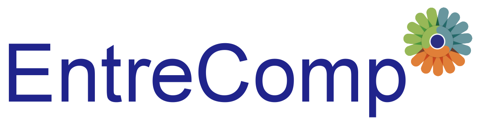 Un cadru de decizie adecvat 
Valorile clare pe care trebuie să le respectați și obiectivele pe care încercați să le realizați 
Alternative creative din care să alegeți informații bune 
Compensări clare și raționamente solide 
Ajustarea alegerii cu valorile și obiectivele 
Implementare angajată
This project has been funded with support from the European Commission. This document and its contents reflect the views only of the authors, and the Commission cannot be held responsible for any use which may be made of the information contained therein​
Legal description – Creative Commons licensing: The materials published on the EntreComp project website are classified as Open Educational Resources' (OER) and can be freely (without permission of their creators): downloaded, used, reused, copied, adapted, and shared by users, with information about the source of their origin.
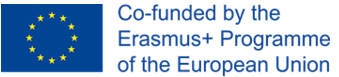 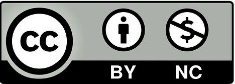 7 Modalități de a face față incertitudinii
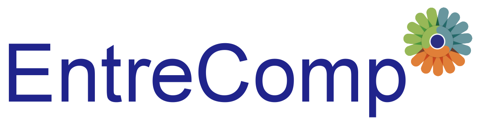 Înlocuiți așteptările cu planuri 
Pregătește-te pentru diferite posibilități 
Deveniți un observator sentimental 
Fii încrezător în abilitățile tale de adaptare și adaptare 
Utilizați tehnici de reducere a stresului în mod preventiv
Concentrați-vă pe ceea ce puteți controla 
Practicați atenția 
According to Lori Deschene
This project has been funded with support from the European Commission. This document and its contents reflect the views only of the authors, and the Commission cannot be held responsible for any use which may be made of the information contained therein​
Legal description – Creative Commons licensing: The materials published on the EntreComp project website are classified as Open Educational Resources' (OER) and can be freely (without permission of their creators): downloaded, used, reused, copied, adapted, and shared by users, with information about the source of their origin.
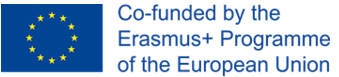 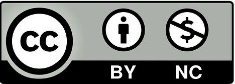 In plus …
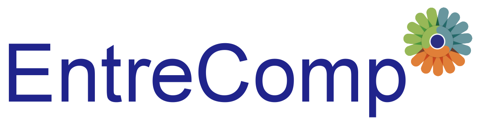 Incertitudinea este singura certitudine care există, iar știința să trăiești cu nesiguranță este singura siguranță 

John Allen Paulos
This project has been funded with support from the European Commission. This document and its contents reflect the views only of the authors, and the Commission cannot be held responsible for any use which may be made of the information contained therein​
Legal description – Creative Commons licensing: The materials published on the EntreComp project website are classified as Open Educational Resources' (OER) and can be freely (without permission of their creators): downloaded, used, reused, copied, adapted, and shared by users, with information about the source of their origin.
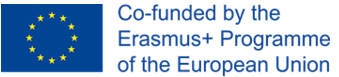 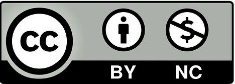 Cuvintele experților:
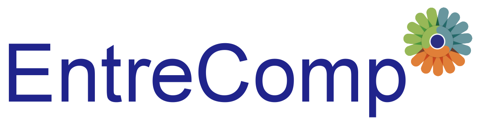 Mai jos sunt trei exemple de autori care subliniază greșelile făcute la luarea deciziilor. Pe această bază, încercați să vă compilați lista de greșeli făcute la luarea deciziilor
Source: own study
This project has been funded with support from the European Commission. This document and its contents reflect the views only of the authors, and the Commission cannot be held responsible for any use which may be made of the information contained therein​
Legal description – Creative Commons licensing: The materials published on the EntreComp project website are classified as Open Educational Resources' (OER) and can be freely (without permission of their creators): downloaded, used, reused, copied, adapted, and shared by users, with information about the source of their origin.
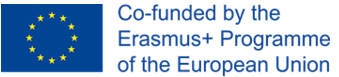 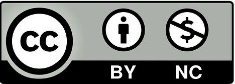 Puterea încrederii
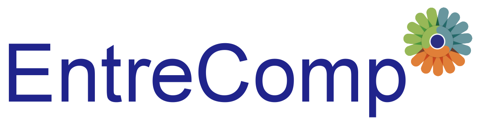 Încrederea este fundamentul și stimulul pentru fiecare activitate din organizație, oferă un sentiment de securitate și vă permite să reacționați rapid la schimbările din mediu.

Există opt piloni de încredere (potrivit strategului de afaceri David Horsager):
Claritate – Oamenii au încredere în claritate și au neîncredere în ambiguu 
Compasiune – Oamenii pun credință în cei cărora le pasă dincolo de ei înșiși 
Caracter – Oamenii îi observă pe cei care fac ceea ce este drept peste ceea ce este ușor 
Competenta – Oamenii au încredere în cei care rămân proaspeți, relevanți și capabili
Angajament – Oamenii cred în cei care stau prin adversitate
Conexiune – Oamenii vor să urmărească, să cumpere de la și să fie în preajma prietenilor 
Contributie – Oamenii răspund imediat la rezultate
Consistenta – Oamenilor le place să vadă lucrurile mici făcute în mod constant
This project has been funded with support from the European Commission. This document and its contents reflect the views only of the authors, and the Commission cannot be held responsible for any use which may be made of the information contained therein​
Legal description – Creative Commons licensing: The materials published on the EntreComp project website are classified as Open Educational Resources' (OER) and can be freely (without permission of their creators): downloaded, used, reused, copied, adapted, and shared by users, with information about the source of their origin.
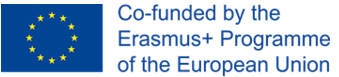 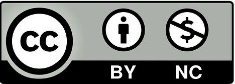 Cum funcționează incertitudinea …
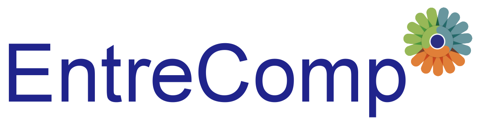 La TEDxCanberra 2012, laureatul Premiului Nobel pentru fizică, profesorul Brian Schmidt, oferă o demonstrație live, captivantă și practică a modului în care funcționează incertitudinea în lumea reală (faceți clic pe imaginea pentru videoclip)
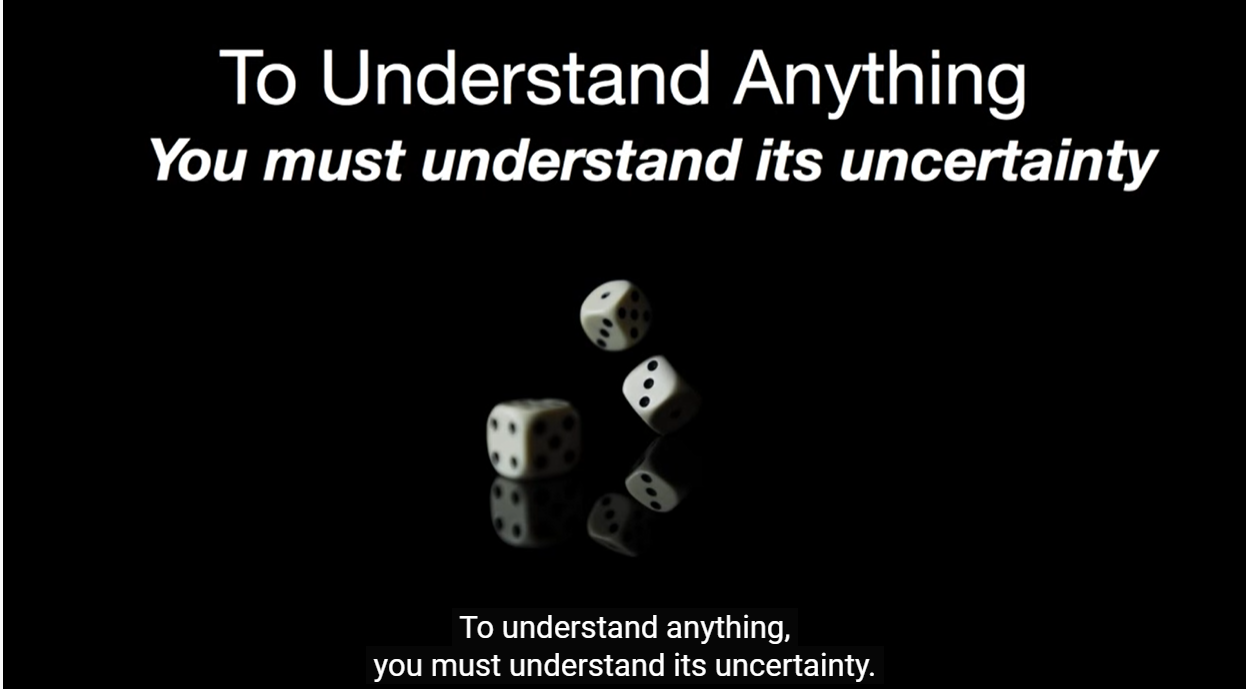 This project has been funded with support from the European Commission. This document and its contents reflect the views only of the authors, and the Commission cannot be held responsible for any use which may be made of the information contained therein​
Legal description – Creative Commons licensing: The materials published on the EntreComp project website are classified as Open Educational Resources' (OER) and can be freely (without permission of their creators): downloaded, used, reused, copied, adapted, and shared by users, with information about the source of their origin.
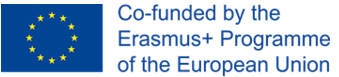 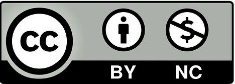 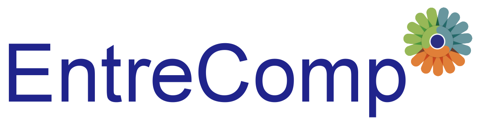 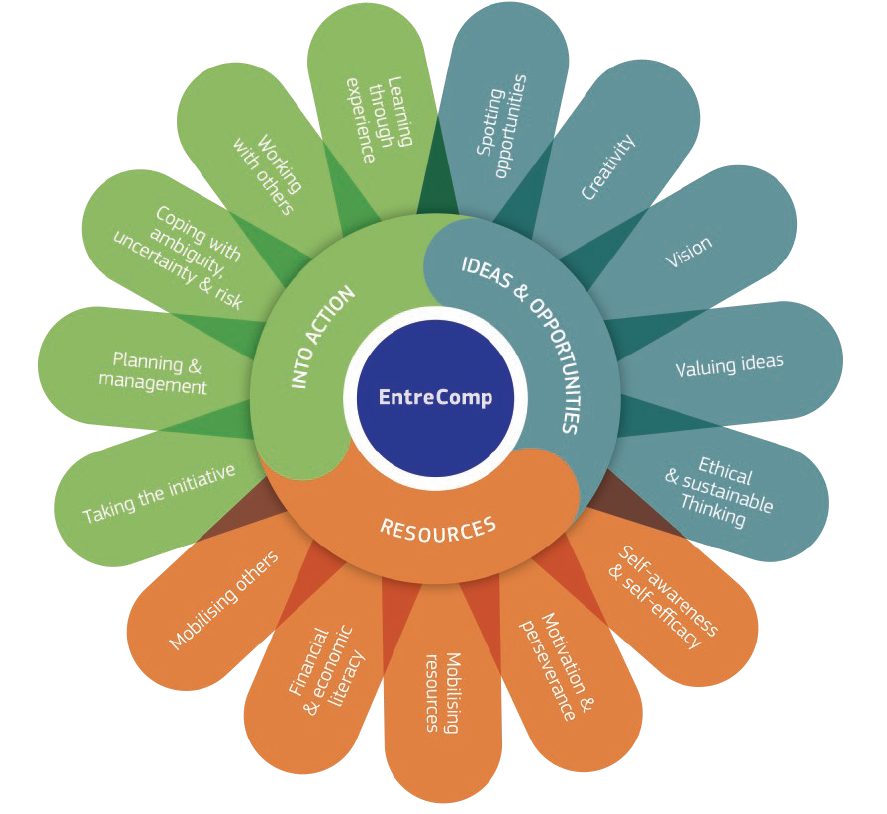 3.3 Faceți față incertitudinii, ambiguității și riscului 

3.3.C Risc în afaceri
This project has been funded with support from the European Commission. This document and its contents reflect the views only of the authors, and the Commission cannot be held responsible for any use which may be made of the information contained therein​
Legal description – Creative Commons licensing: The materials published on the EntreComp project website are classified as Open Educational Resources' (OER) and can be freely (without permission of their creators): downloaded, used, reused, copied, adapted, and shared by users, with information about the source of their origin.
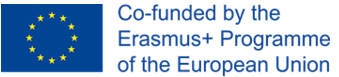 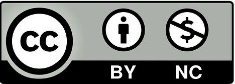 Risc intern vs Risc extern
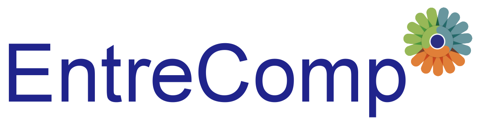 Riscurile comerciale se referă la posibilitatea ca o afacere comercială să obțină profituri inadecvate (sau chiar pierderi) din cauza incertitudinilor.

Riscurile de afaceri pot apărea datorită influenței a două riscuri majore: riscuri interne (riscuri care decurg din evenimentele care au loc în cadrul organizației) și riscuri externe (riscuri care decurg din evenimentele care au loc în afara organizației).
This project has been funded with support from the European Commission. This document and its contents reflect the views only of the authors, and the Commission cannot be held responsible for any use which may be made of the information contained therein​
Legal description – Creative Commons licensing: The materials published on the EntreComp project website are classified as Open Educational Resources' (OER) and can be freely (without permission of their creators): downloaded, used, reused, copied, adapted, and shared by users, with information about the source of their origin.
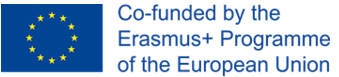 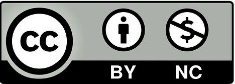 Risc intern vs Risc extern: exemple
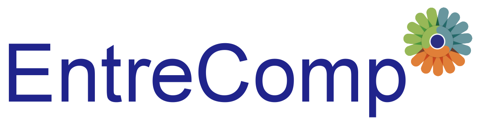 This project has been funded with support from the European Commission. This document and its contents reflect the views only of the authors, and the Commission cannot be held responsible for any use which may be made of the information contained therein​
Legal description – Creative Commons licensing: The materials published on the EntreComp project website are classified as Open Educational Resources' (OER) and can be freely (without permission of their creators): downloaded, used, reused, copied, adapted, and shared by users, with information about the source of their origin.
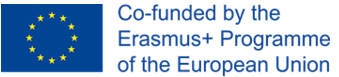 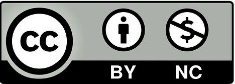 Ce este managementul riscurilor?
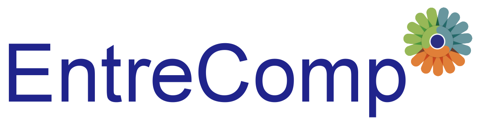 Gestionarea riscurilor vă ajută să luați decizii de afaceri mai bune. Aceasta implică reducerea lucrurilor care ar putea avea un efect negativ asupra afacerii dvs.

De exemplu, reducerea riscului de rănire prin proceduri de siguranță.
This project has been funded with support from the European Commission. This document and its contents reflect the views only of the authors, and the Commission cannot be held responsible for any use which may be made of the information contained therein​
Legal description – Creative Commons licensing: The materials published on the EntreComp project website are classified as Open Educational Resources' (OER) and can be freely (without permission of their creators): downloaded, used, reused, copied, adapted, and shared by users, with information about the source of their origin.
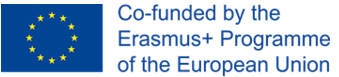 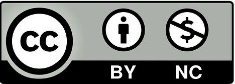 Cum puteți gestiona riscul?
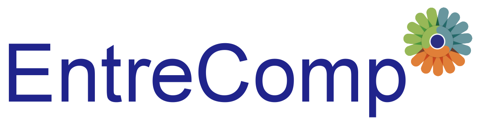 Înainte de a decide ce să faceți, va trebui să aflați care sunt riscurile dvs. și care sunt cele mai urgente.
This project has been funded with support from the European Commission. This document and its contents reflect the views only of the authors, and the Commission cannot be held responsible for any use which may be made of the information contained therein​
Legal description – Creative Commons licensing: The materials published on the EntreComp project website are classified as Open Educational Resources' (OER) and can be freely (without permission of their creators): downloaded, used, reused, copied, adapted, and shared by users, with information about the source of their origin.
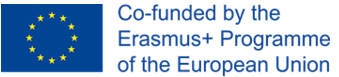 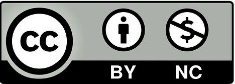 Cum o fac cei mai buni...
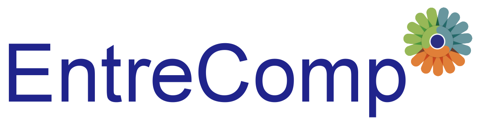 Jeff Bezos. Dacă alegeți să faceți numai lucruri despre care știți că vor funcționa, veți lăsa multe opțiuni pe masă

Richard Branson. Puteți fi atenți și puteți încerca să evitați riscurile, dar nu vă puteți proteja tot timpul

Walt Disney. În opinia mea, curajul este principala calitate a conducerii. De obicei, implică asumarea de riscuri, în special în noile întreprinderi

Mark Zuckerberg. Cel mai mare risc este să nu asumi niciun risc. Într-o lume în schimbare rapidă, strategia care garantează eșecul nu își asumă riscuri 

Henry Ford. Nimeni nu poate garanta cu adevărat viitorul. Cel mai bun lucru pe care îl putem face este să creștem șansele, să calculăm riscurile implicate, să evaluăm capacitatea noastră de a face față acestora și să ne executăm planurile în siguranță
Source: own study
This project has been funded with support from the European Commission. This document and its contents reflect the views only of the authors, and the Commission cannot be held responsible for any use which may be made of the information contained therein​
Legal description – Creative Commons licensing: The materials published on the EntreComp project website are classified as Open Educational Resources' (OER) and can be freely (without permission of their creators): downloaded, used, reused, copied, adapted, and shared by users, with information about the source of their origin.
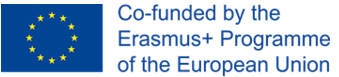 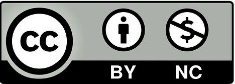 Modalități de a face față incertitudinii …
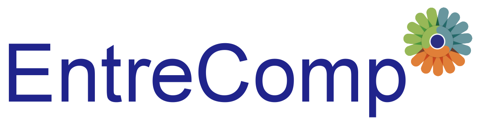 În scurt :
Source: own study
This project has been funded with support from the European Commission. This document and its contents reflect the views only of the authors, and the Commission cannot be held responsible for any use which may be made of the information contained therein​
Legal description – Creative Commons licensing: The materials published on the EntreComp project website are classified as Open Educational Resources' (OER) and can be freely (without permission of their creators): downloaded, used, reused, copied, adapted, and shared by users, with information about the source of their origin.
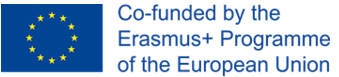 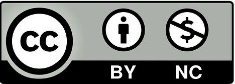 … și implicația pentru afaceri:
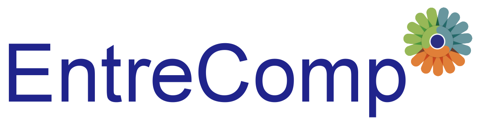 În scurt :
Source: own study
This project has been funded with support from the European Commission. This document and its contents reflect the views only of the authors, and the Commission cannot be held responsible for any use which may be made of the information contained therein​
Legal description – Creative Commons licensing: The materials published on the EntreComp project website are classified as Open Educational Resources' (OER) and can be freely (without permission of their creators): downloaded, used, reused, copied, adapted, and shared by users, with information about the source of their origin.
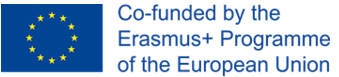 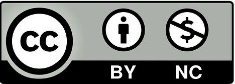 Sugestii pentru auto-studiu
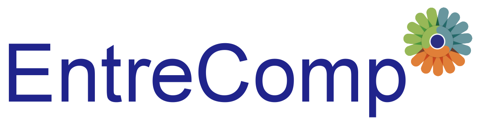 În acest videoclip, Andy Penaluna, directorul Institutului Internațional pentru Dezvoltarea Antreprenorială Creativă (http://www.uwtsd.ac.uk/iiced) de la Universitatea din Țara Galilor Trinity Saint David, explică faptul că studenții pot fi expuși unor activități incerte, ambigue, în care lucrurile se schimbă, termenele se schimbă și nu există instrucțiuni clare despre ce se va face în continuare. Expunerea la astfel de situații le permite să dezvolte strategii pentru a face față și să învețe să se adapteze flexibil la mediile în schimbare.
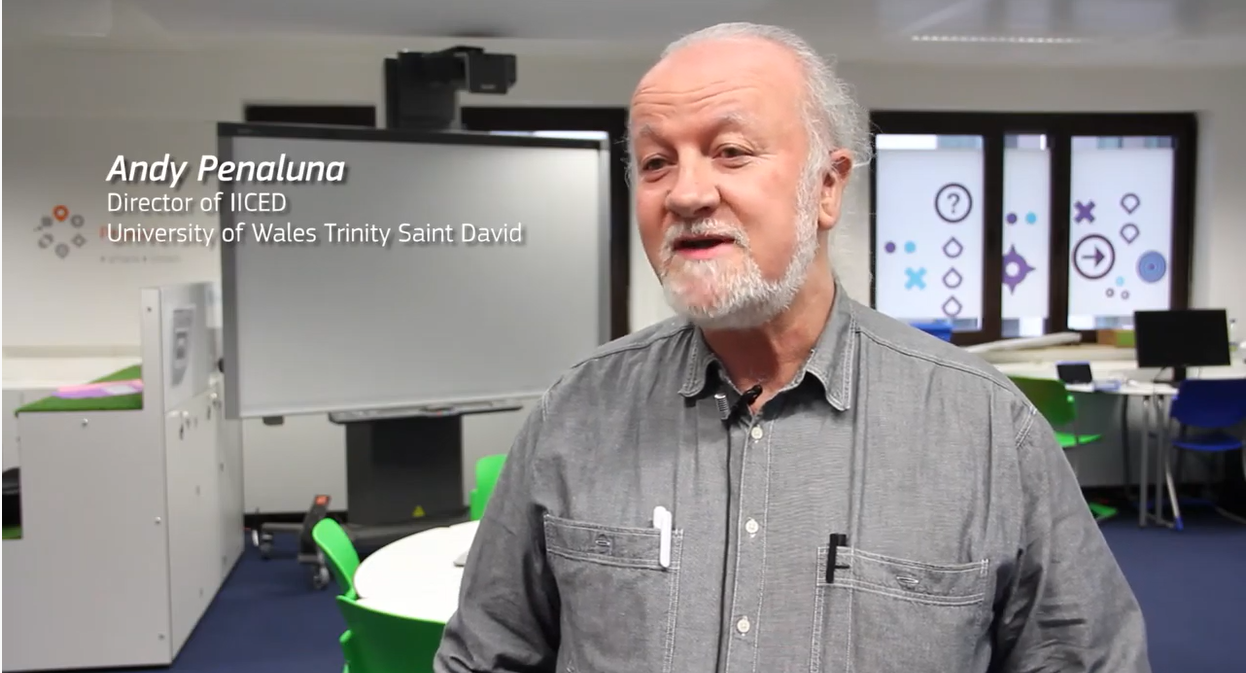 This project has been funded with support from the European Commission. This document and its contents reflect the views only of the authors, and the Commission cannot be held responsible for any use which may be made of the information contained therein​
Legal description – Creative Commons licensing: The materials published on the EntreComp project website are classified as Open Educational Resources' (OER) and can be freely (without permission of their creators): downloaded, used, reused, copied, adapted, and shared by users, with information about the source of their origin.
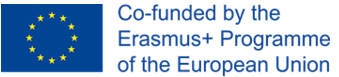 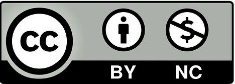 A recapitula:
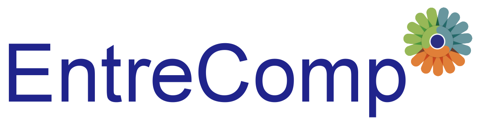 Fiecare afacere este asociată cu incertitudine, ambiguitate și risc 
Fii ghidat de rațiunea, experiența și intuiția ta în luarea deciziilor obligatorii 
Nu veți evita niciodată situațiile în care veți lua decizii importante
Puteți oricând să consultați pe cineva, să discutați problema în echipă, să încercați să investigați temeinic o situație dată
Toată lumea face greșeli și tu le poți face
This project has been funded with support from the European Commission. This document and its contents reflect the views only of the authors, and the Commission cannot be held responsible for any use which may be made of the information contained therein​
Legal description – Creative Commons licensing: The materials published on the EntreComp project website are classified as Open Educational Resources' (OER) and can be freely (without permission of their creators): downloaded, used, reused, copied, adapted, and shared by users, with information about the source of their origin.
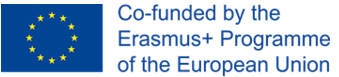 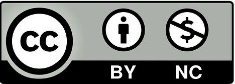 Pentru a recapitula: Listă de verificare pentru auto-verificare
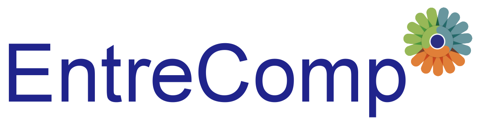 This project has been funded with support from the European Commission. This document and its contents reflect the views only of the authors, and the Commission cannot be held responsible for any use which may be made of the information contained therein​
Legal description – Creative Commons licensing: The materials published on the EntreComp project website are classified as Open Educational Resources' (OER) and can be freely (without permission of their creators): downloaded, used, reused, copied, adapted, and shared by users, with information about the source of their origin.
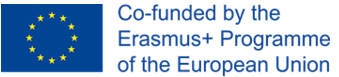 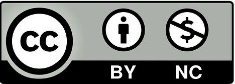 Pentru a recapitula: Listă de verificare pentru auto-verificare
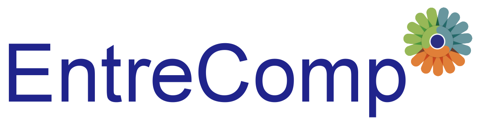 This project has been funded with support from the European Commission. This document and its contents reflect the views only of the authors, and the Commission cannot be held responsible for any use which may be made of the information contained therein​
Legal description – Creative Commons licensing: The materials published on the EntreComp project website are classified as Open Educational Resources' (OER) and can be freely (without permission of their creators): downloaded, used, reused, copied, adapted, and shared by users, with information about the source of their origin.
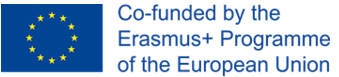 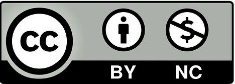